Moving AI forward
Larry Zitnick
Microsoft Research
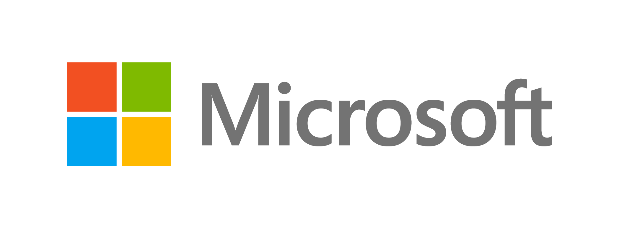 Why?
Data
GPUs
Deep Learning
+
?
2012 ImageNet 
	1,000 category classification
2012 ImageNet 
	1,000 category classification
2012 ImageNet 
	1,000 category classification
What?
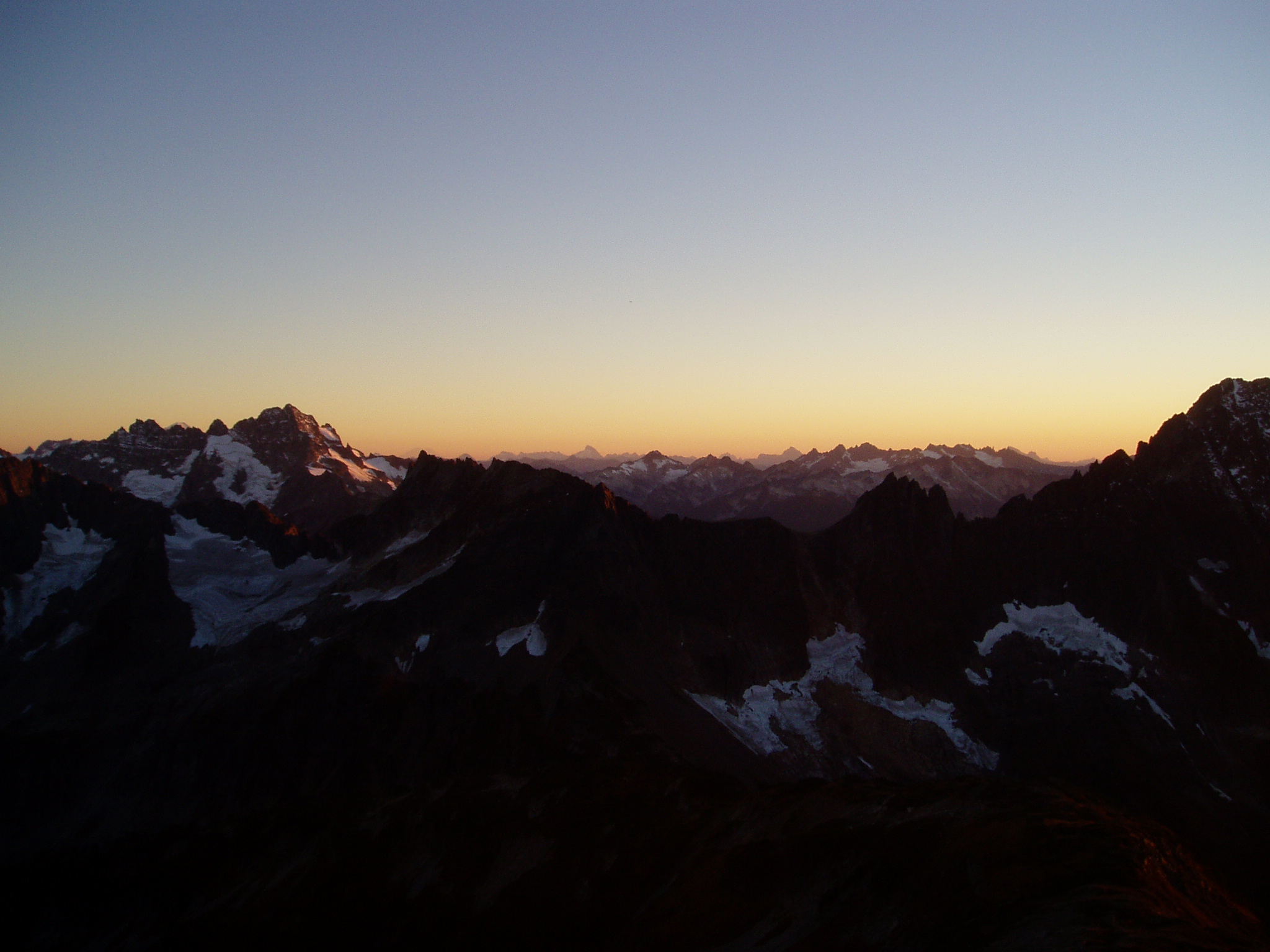 Case study:
Image captioning
“Long, blue, spiky-edged shadows crept out across the snow-fields, while a rosy glow, at first scarce discernible, gradually deepened and suffused every mountain-top, flushing the glaciers and the harsh crags above them.” John Muir
November 2014
Mind's Eye: A Recurrent Visual Representation for Image Caption Generation
Xinlei Chen, C. Lawrence Zitnick 
(arXiv:1411.5654)
From Captions to Visual Concepts and Back 
Hao Fang, Saurabh Gupta, Forrest Iandola, Rupesh Srivastava, Li Deng, Piotr Dollár, Jianfeng Gao, Xiaodong He, Margaret Mitchell, John C. Platt, C. Lawrence Zitnick, Geoffrey Zweig 
(arXiv:1411.4952)
Long-term Recurrent Convolutional Networks for Visual Recognition and Description
Jeff Donahue, Lisa Anne Hendricks, Sergio Guadarrama, Marcus Rohrbach, Subhashini Venugopalan, Kate Saenko, Trevor Darrell (arXiv:1411.4389)
Explain Images with Multimodal Recurrent Neural Networks
Junhua Mao, Wei Xu, Yi Yang, Jiang Wang, Alan L. Yuille 
(arXiv:1410.1090)
Show and Tell: A Neural Image Caption Generator 
Oriol Vinyals, Alexander Toshev, Samy Bengio, Dumitru Erhan 
(arXiv:1411.4555)
Deep Visual-Semantic Alignments for Generating Image Descriptions
Andrej Karpathy, Li Fei-Fei
(arXiv:1412.2306)
Unifying Visual-Semantic Embeddings with Multimodal Neural Language Models 
Ryan Kiros, Ruslan Salakhutdinov, Richard S. Zemel 
(arXiv:1411.2539)
A man standing next to a fire hydrant in front of a brick building.
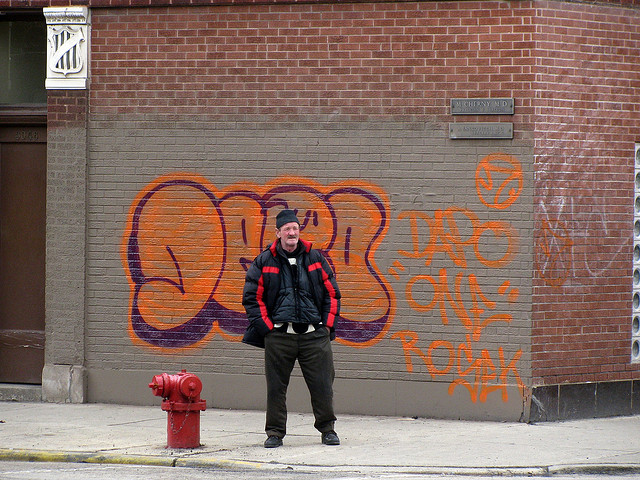 From Captions to Visual Concepts and Back, Fang et al., CVPR 2015
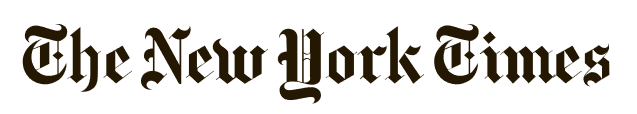 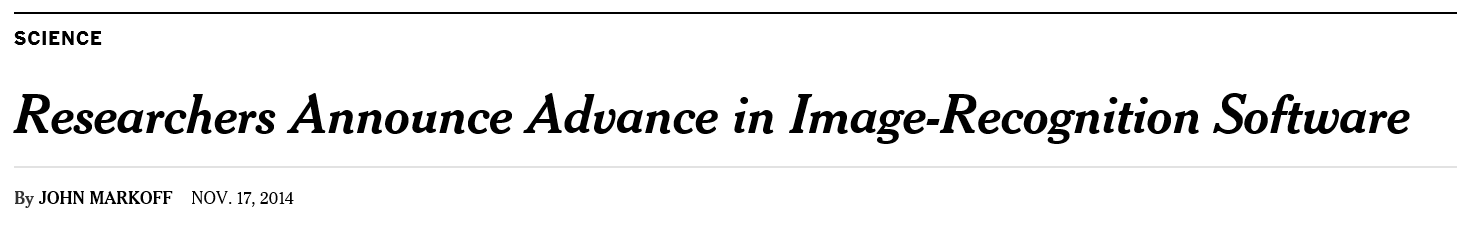 LSTM
people
group
young
A
of
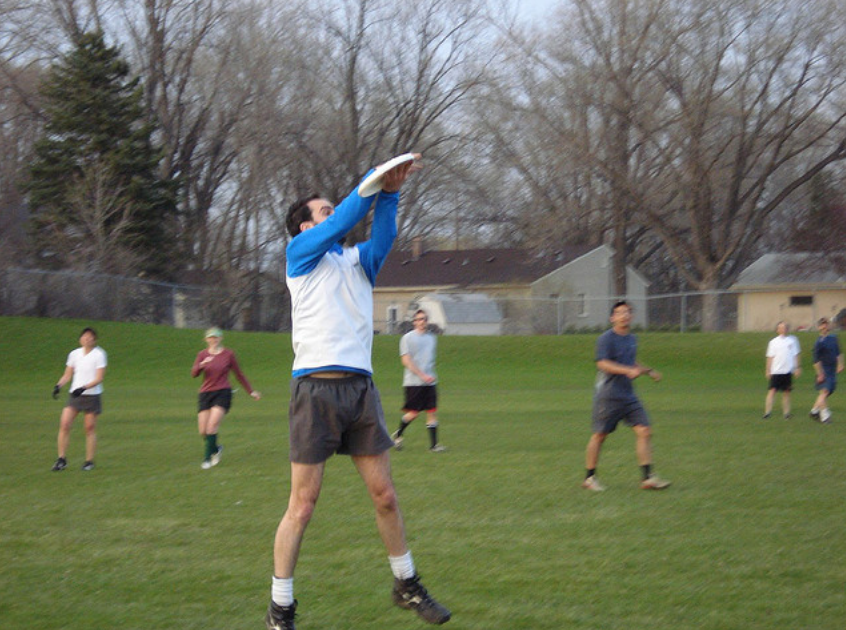 LSTM
LSTM
LSTM
LSTM
LSTM
…
CNN
Show and Tell: A Neural Image Caption Generator, Vinyals et al., CVPR 2015
20%-30% of human subjects rate the automatically generated sentences equal to or better than human generated sentences.
35% - 85% of captions are identical to training captions.
A man riding a wave on a surfboard in the water.
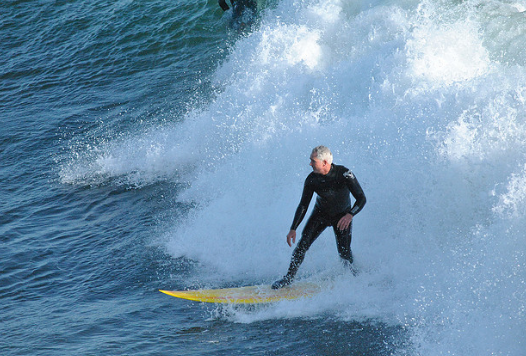 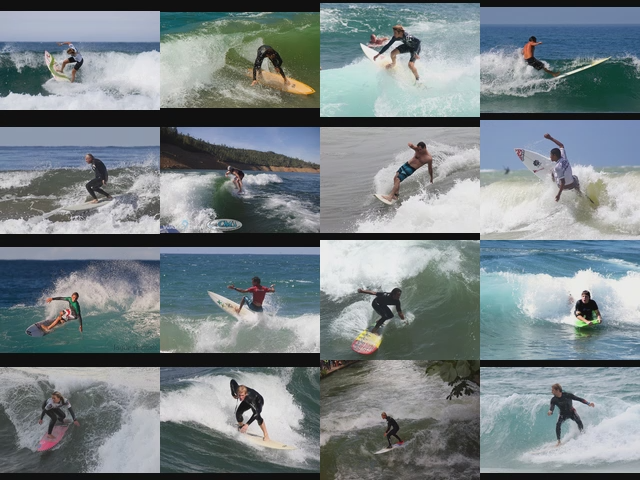 Evaluation
MS COCO Caption Challenge
CIDEr: Consensus-based Image Description Evaluation
Vedantam et al., CVPR, 2015.
Evaluation
MS COCO Caption Challenge
Evaluation
MS COCO Caption Challenge
Brno University
Evaluation
MS COCO Caption Challenge
Humans
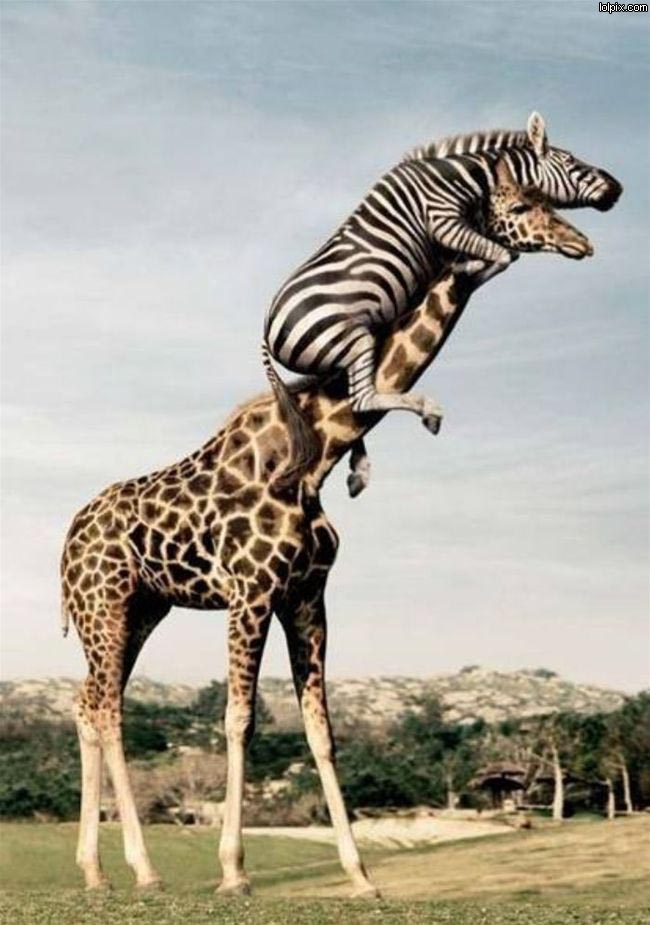 A crazy zebra climbing a giraffe to get a better view.
The limits of vision and language models…
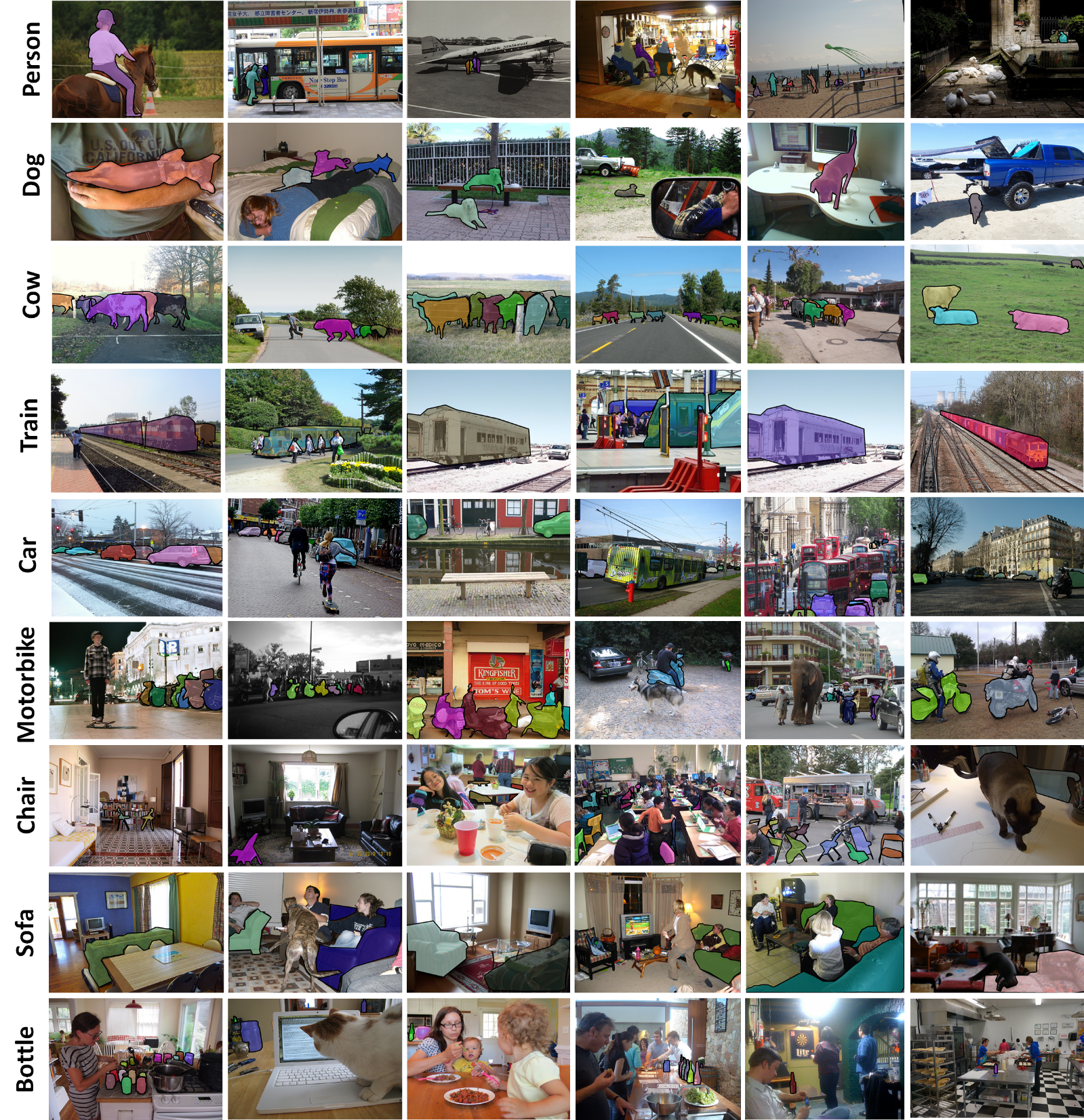 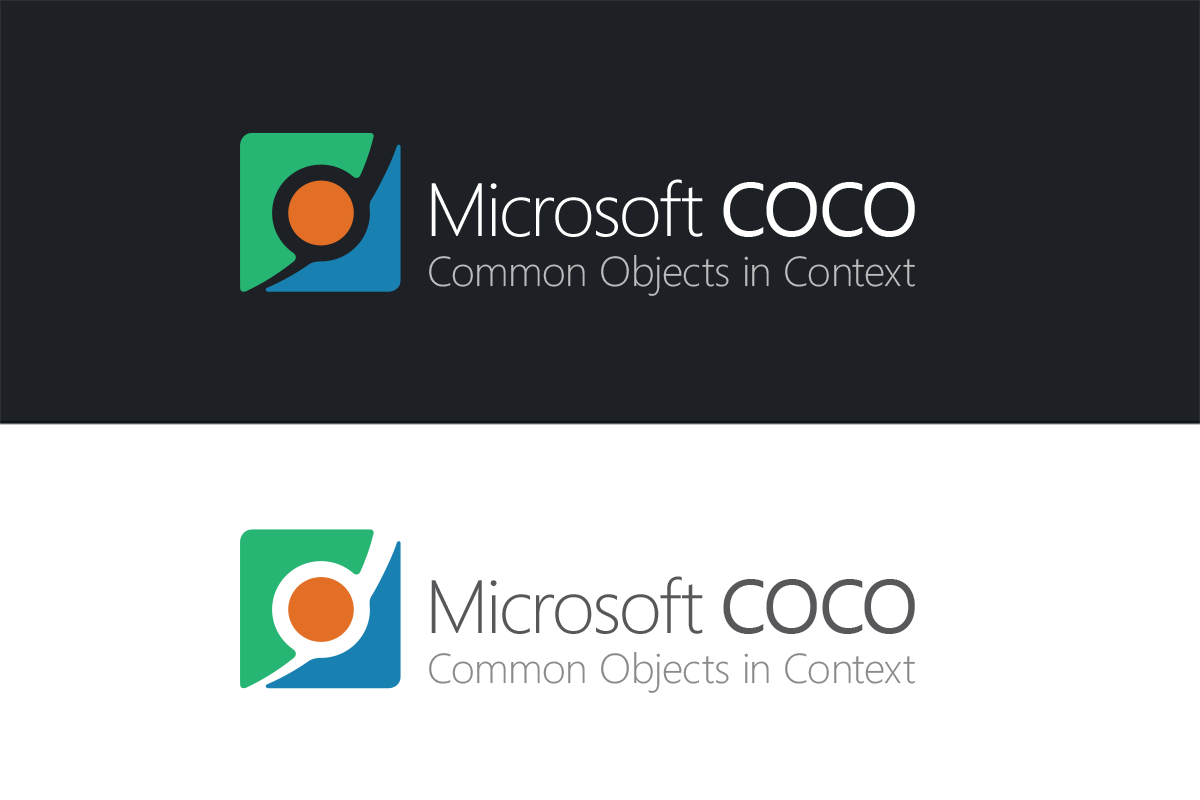 80 object categories
160k images
2 million segmentations 
5 sentences per image
http://mscoco.org
[Speaker Notes: Mention 35,000 hours.

Which we will have 330 images labeled and keypoints annotations.]
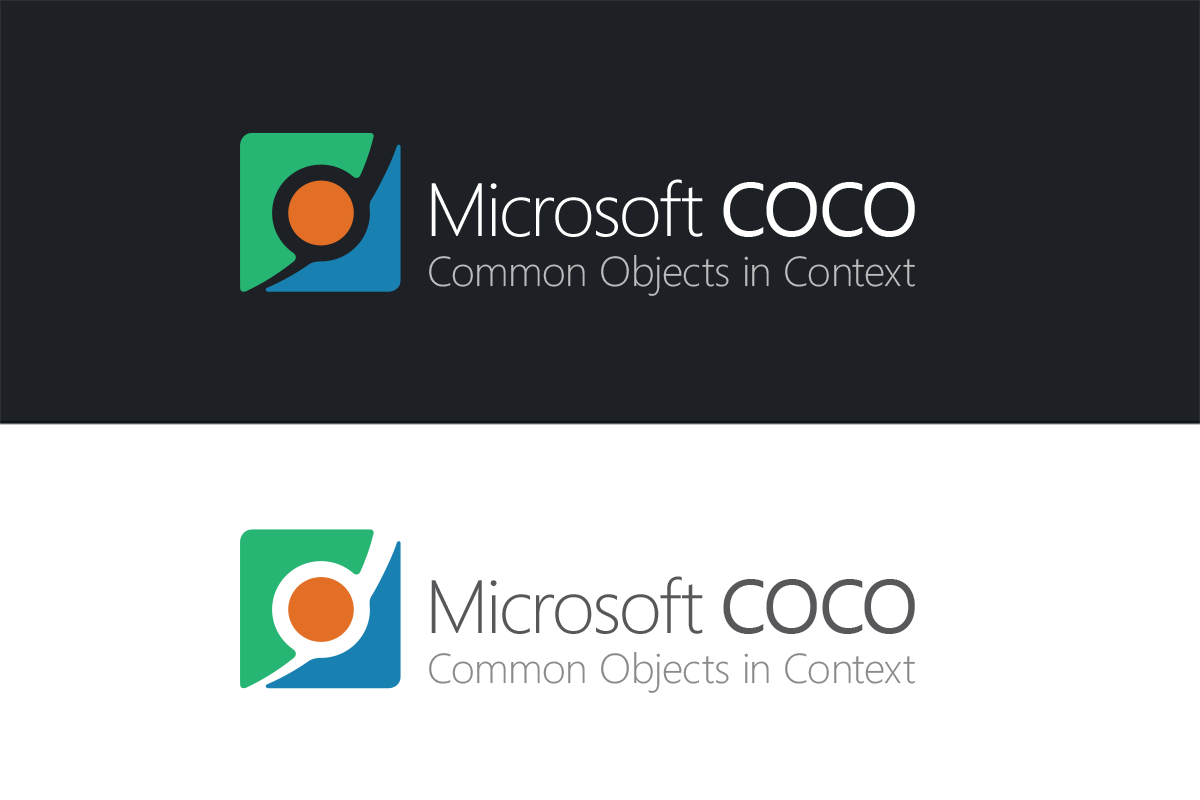 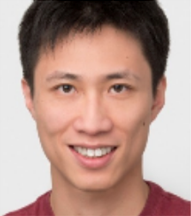 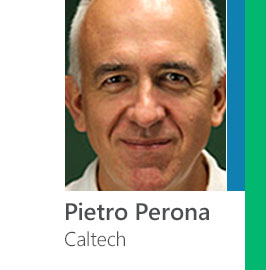 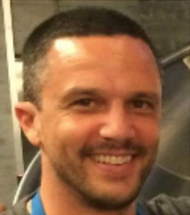 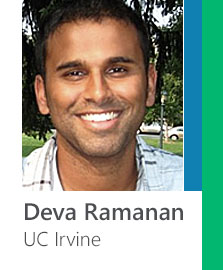 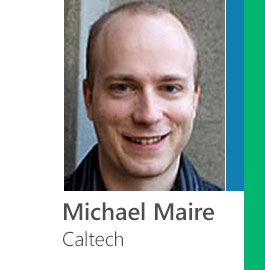 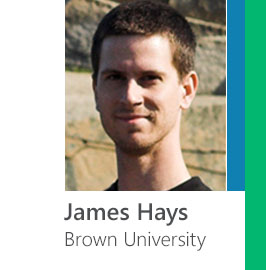 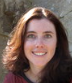 Genevieve Patterson
Tsung-Yi Lin
Brown University
Cornell Tech
Matteo Ronchi
Michael Maire
Serge Belongie
Lubomir Bourdev
James Hays
Pietro Perona
Deva Ramanan
Piotr Dollar
Larry Zitnick
Yin Cui
Ross Girshick
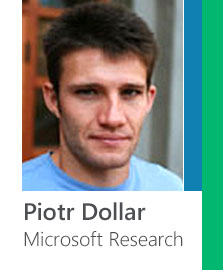 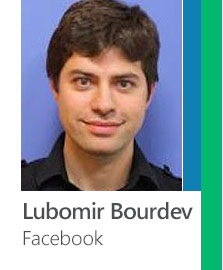 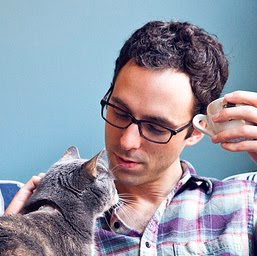 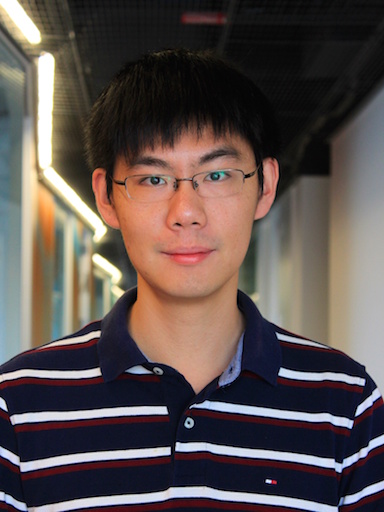 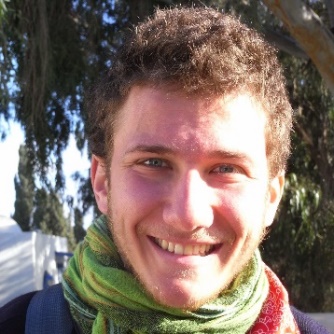 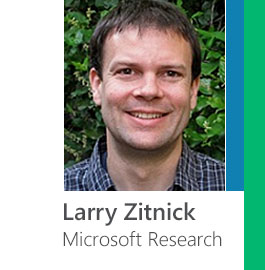 Facebook
TTI Chicago
Cornell Tech
Georgia Tech
Caltech
CMU
Facebook
Microsoft Research
Cornell
Caltech
Berkeley
[Speaker Notes: It is the result of a large collaboration between academia and industry. We felt is was critical for the dataset to be created by the community for the community. The students put in countless hours to make this dataset a reality.]
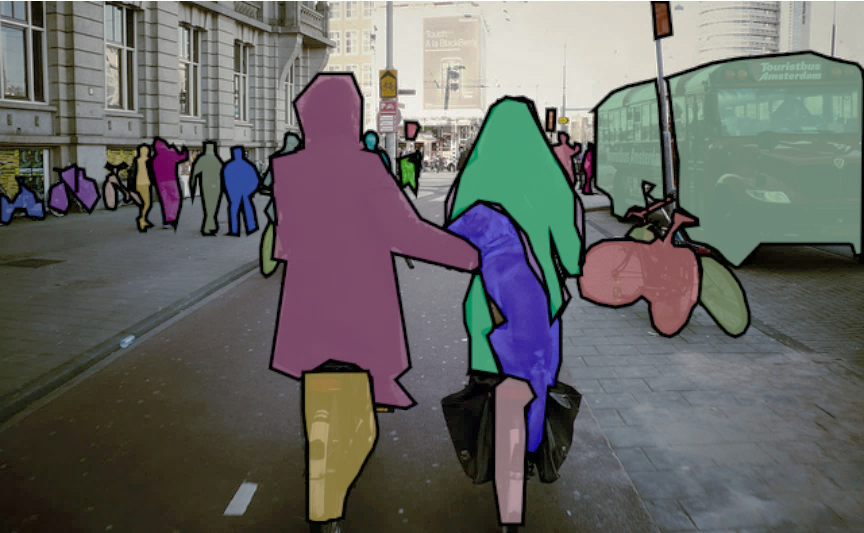 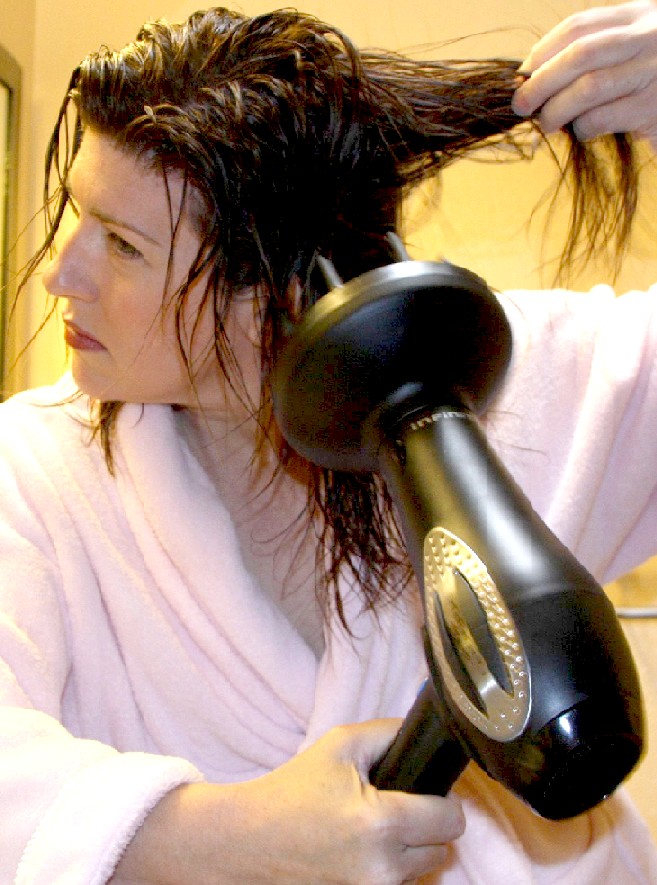 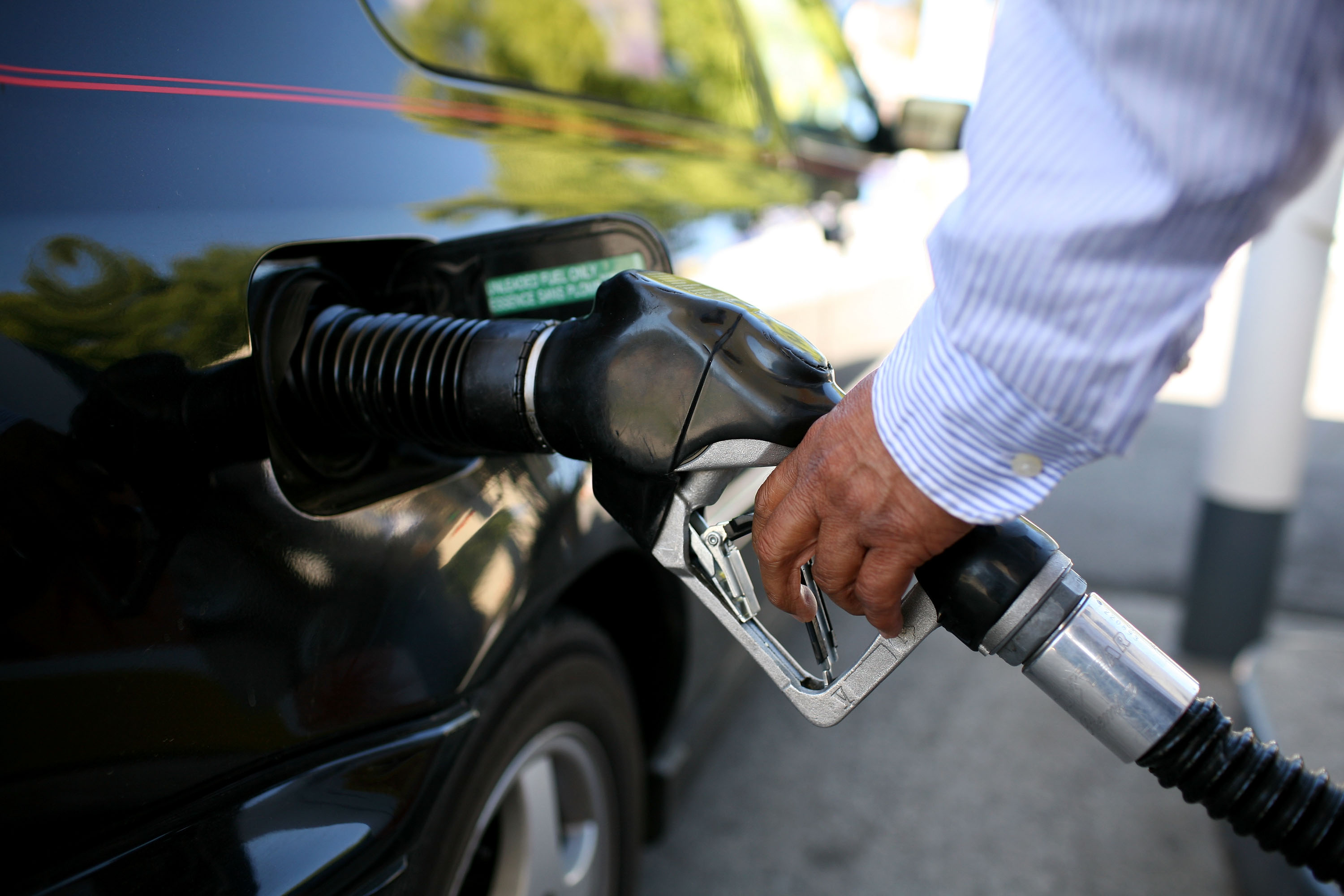 A man is rescued from his truck that is hanging dangerously from a bridge.
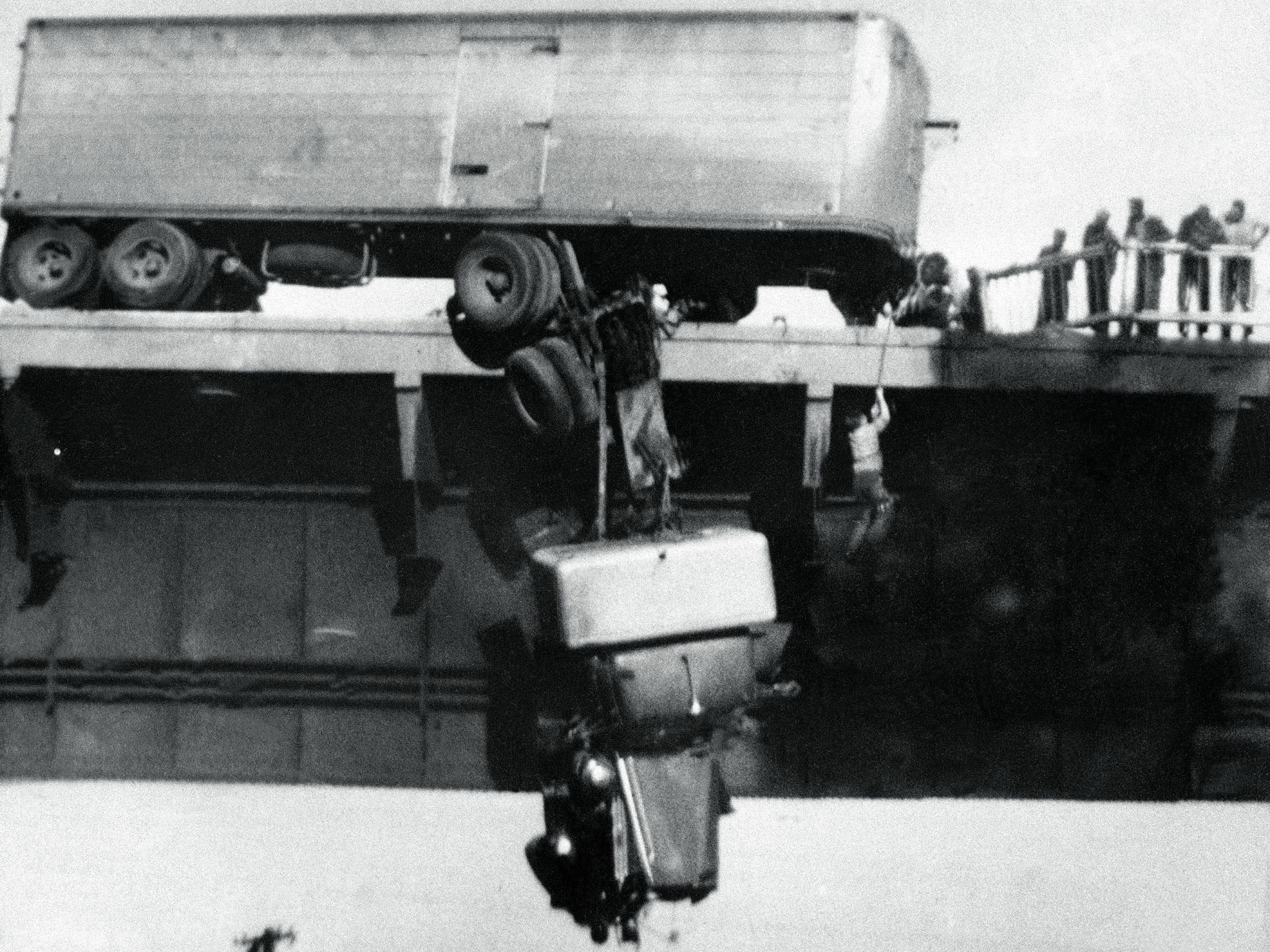 Virginia M. Schau
[Speaker Notes: Decisive moment]
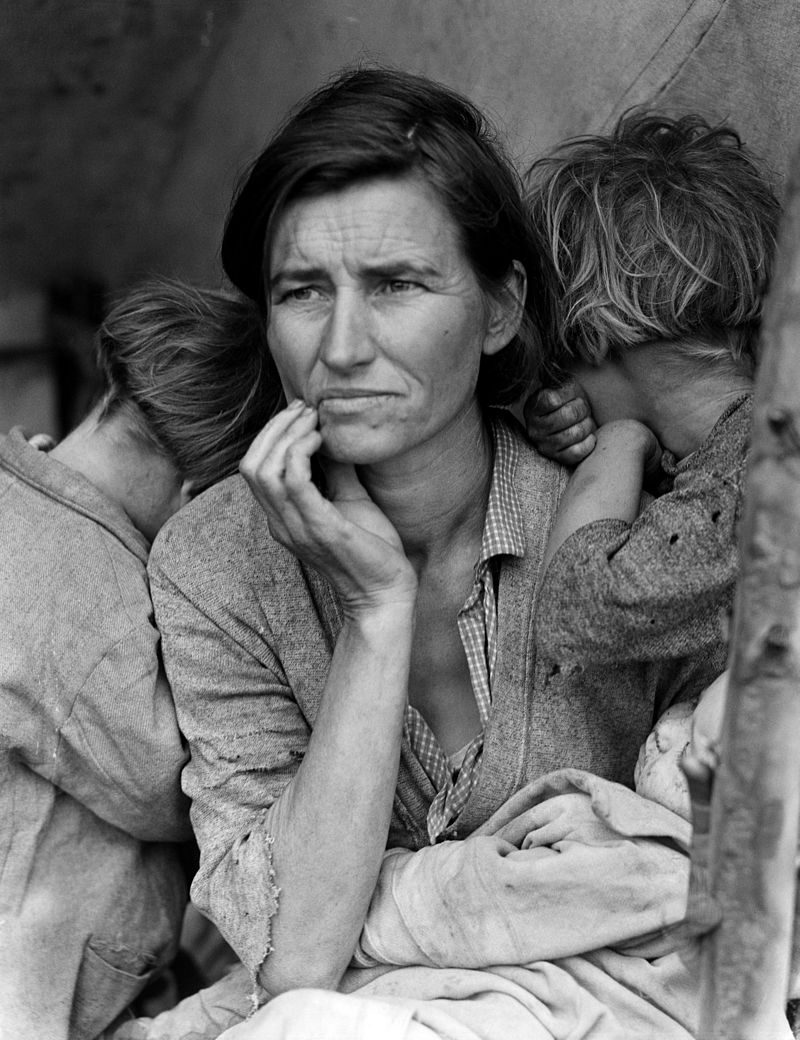 Migrant Mother, Dorothea Lange
Generalize
Reason
Knowledgeable
How?
Is photorealism necessary?
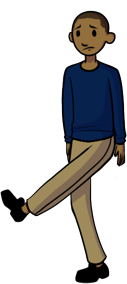 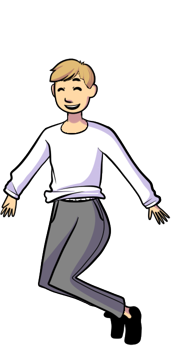 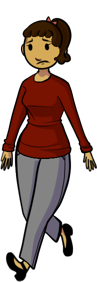 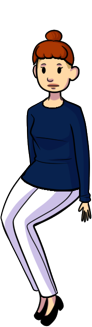 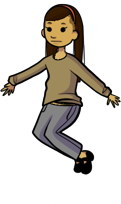 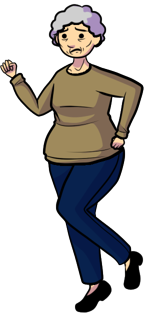 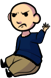 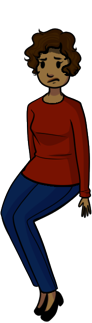 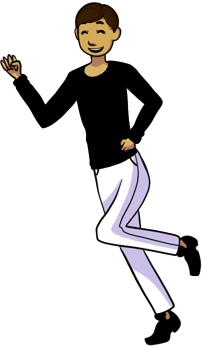 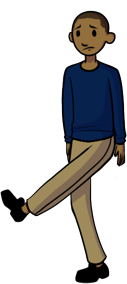 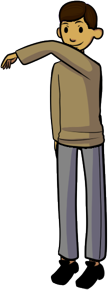 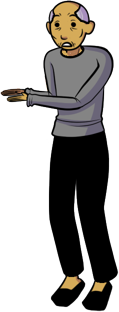 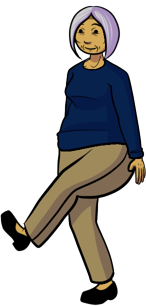 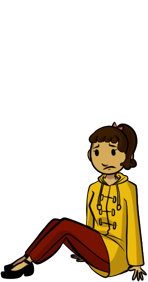 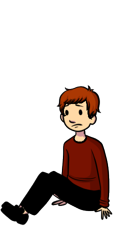 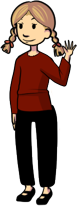 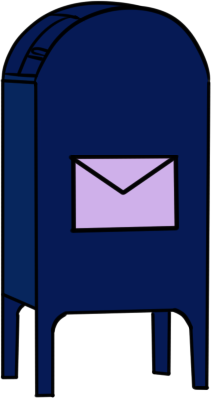 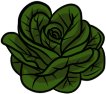 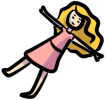 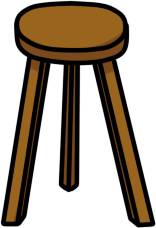 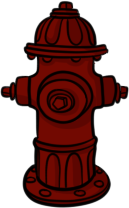 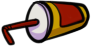 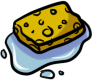 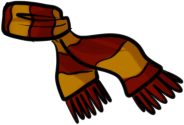 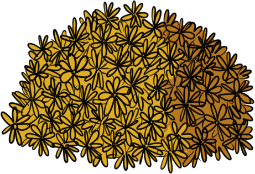 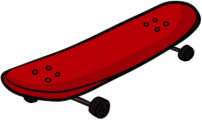 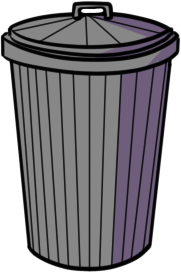 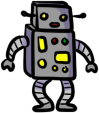 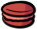 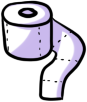 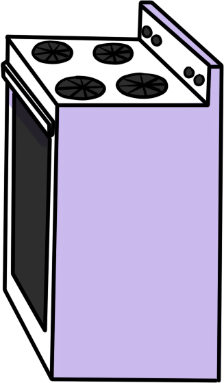 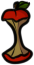 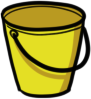 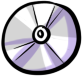 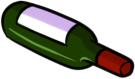 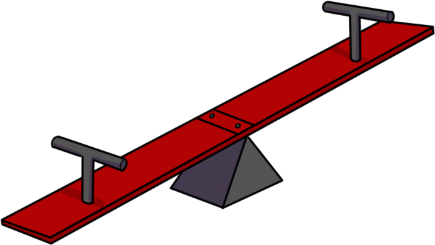 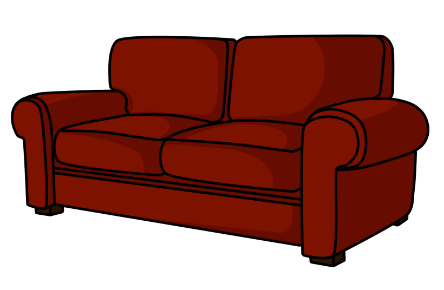 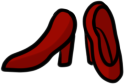 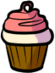 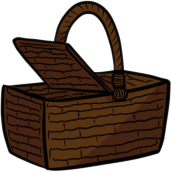 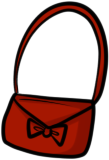 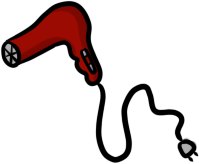 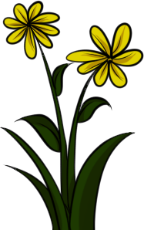 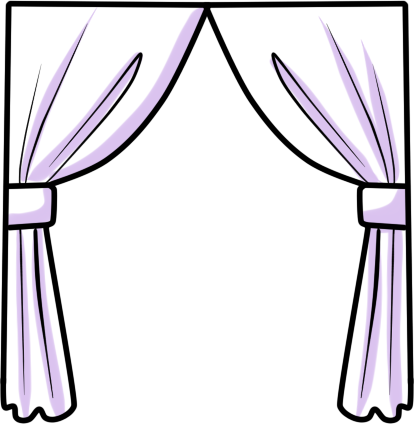 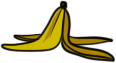 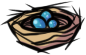 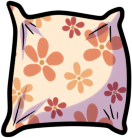 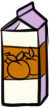 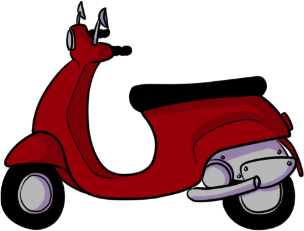 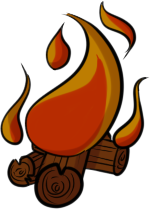 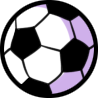 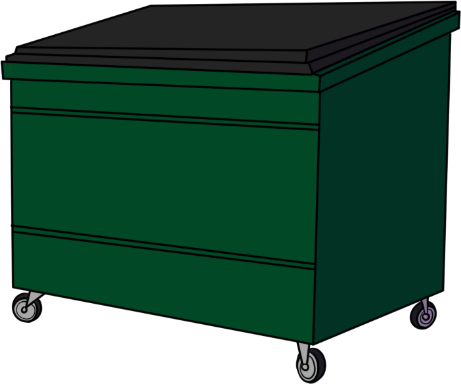 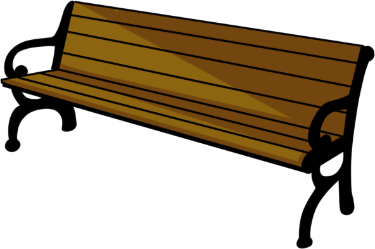 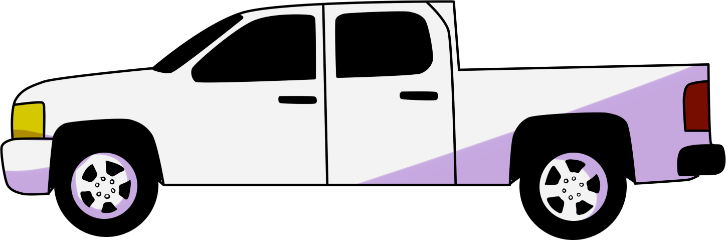 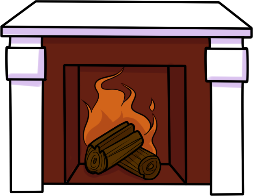 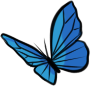 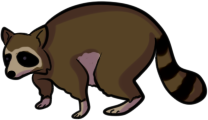 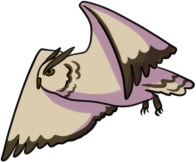 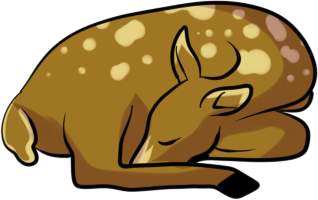 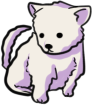 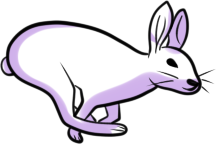 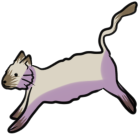 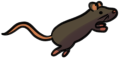 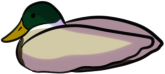 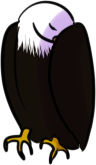 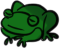 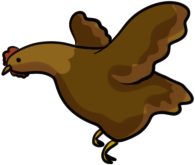 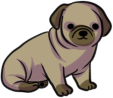 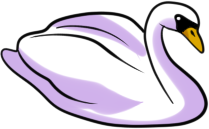 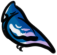 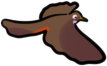 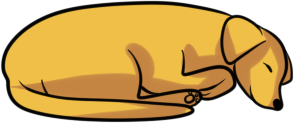 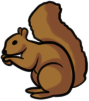 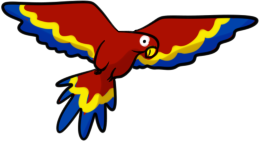 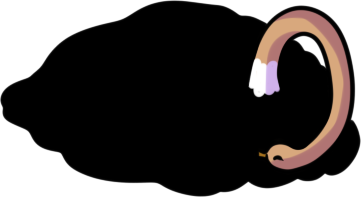 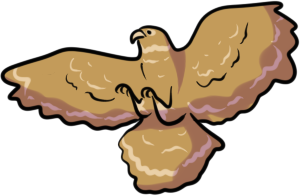 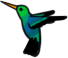 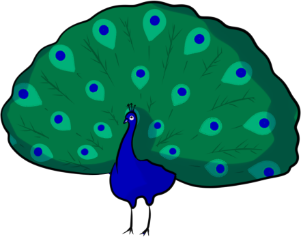 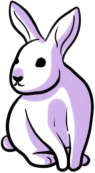 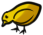 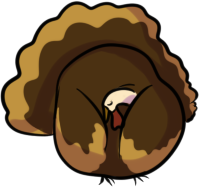 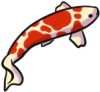 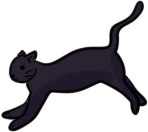 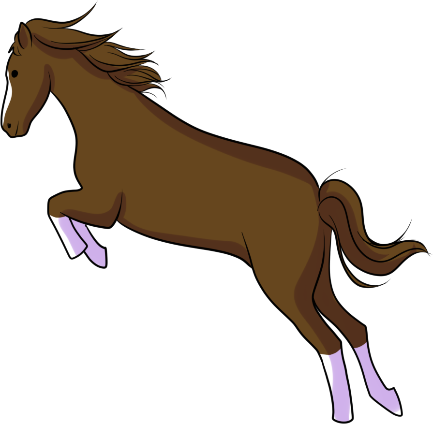 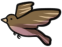 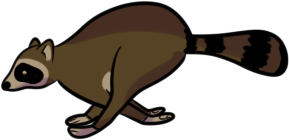 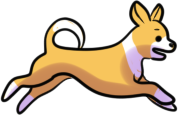 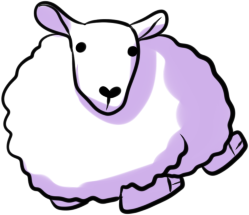 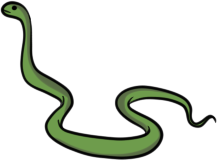 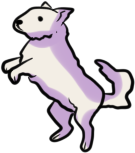 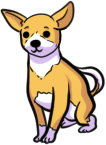 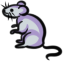 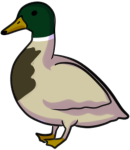 2005…
Algorithm
Dataset
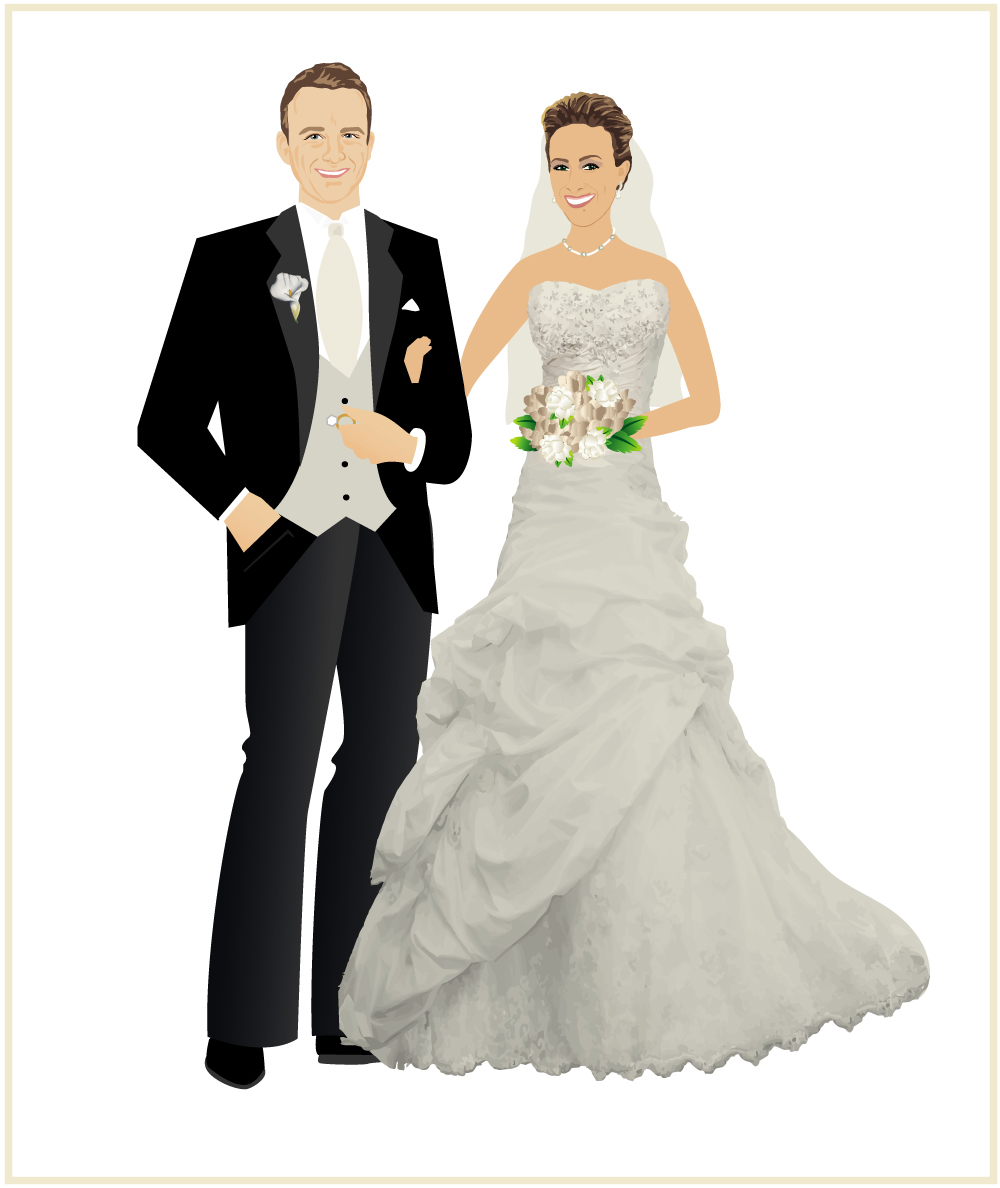 How to write a paper:

1. Come up with algorithm.

2. Find/create dataset that works.
Datasets
Large = Expensive
Expensive = Scarce
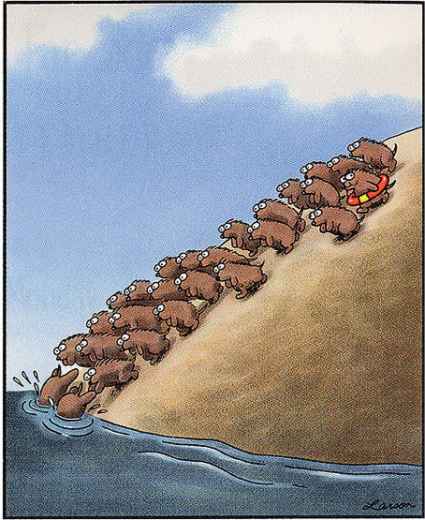 Scarce = Few
2015…
How to write a paper:

1. Pick a dataset.

2. Find an algorithm that works.
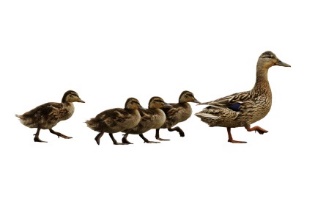 Dataset
Algorithms
How to create a dataset:
Pick problem (Generalize, Reason, Knowledgeable)
Find collaborators* 
Gather lots of data
Create evaluation sever
Host challenges
*don’t skip this step, more = better
VQA: Visual Question Answering
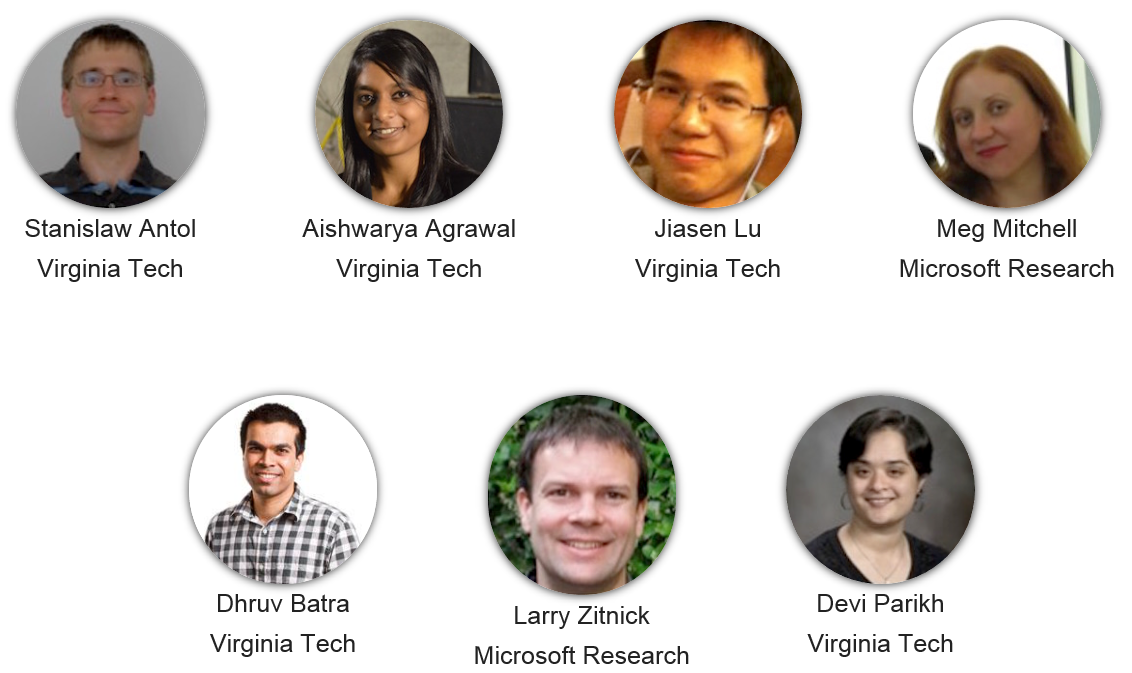 VQA: Visual Question Answering 
Antol et al., ICCV, 2015.
visualqa.org
VQA: Visual Question Answering
VQA: Visual Question Answering
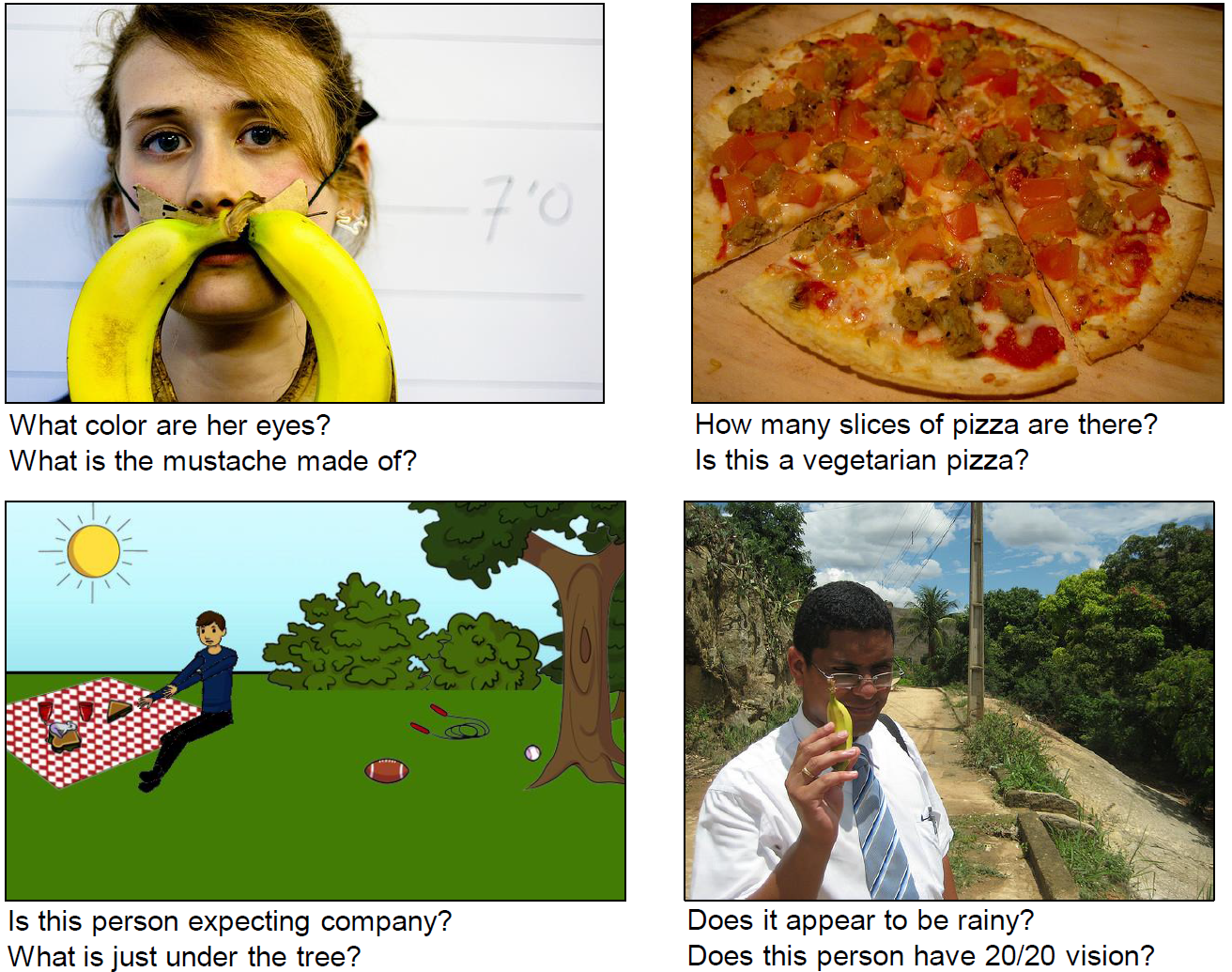 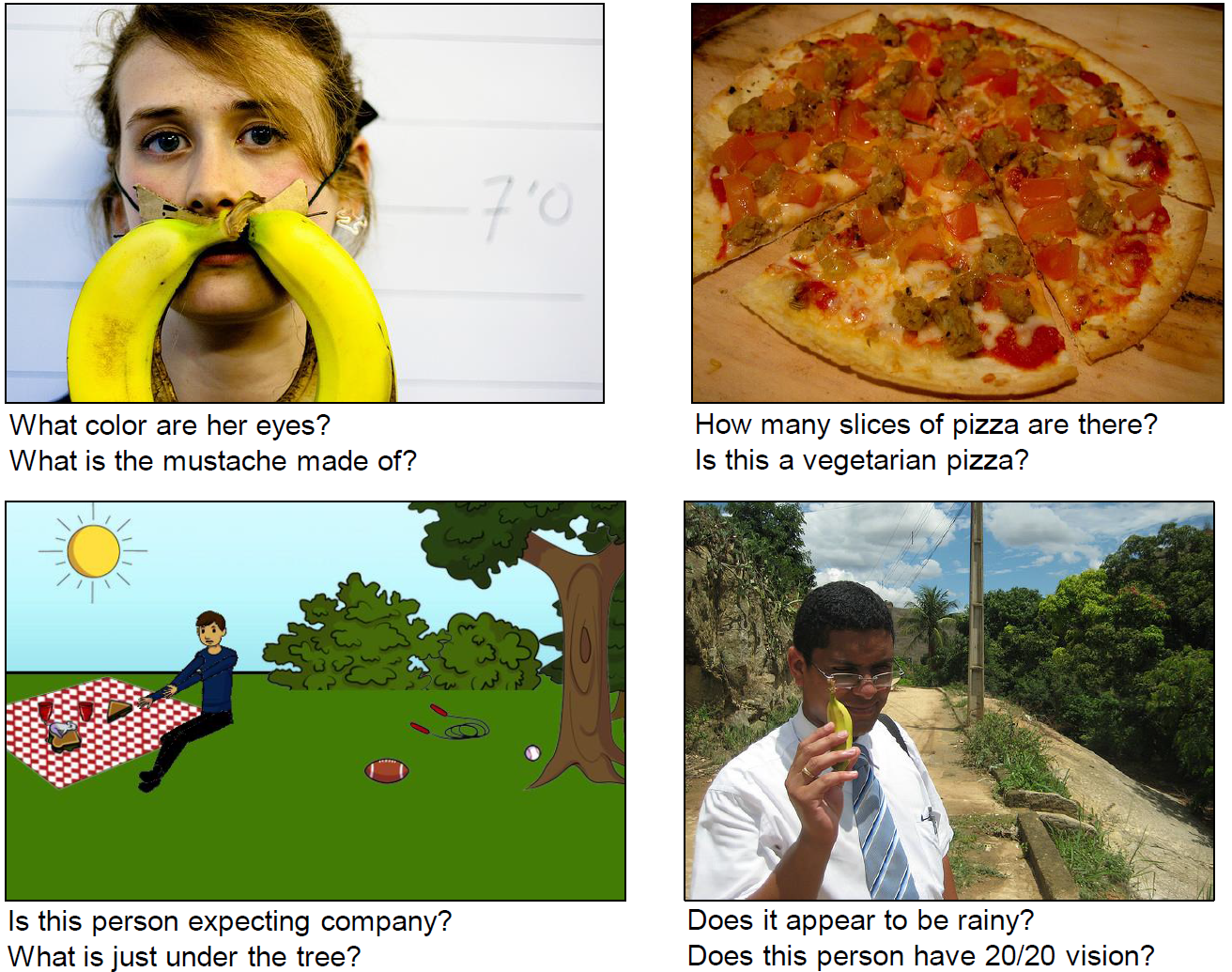 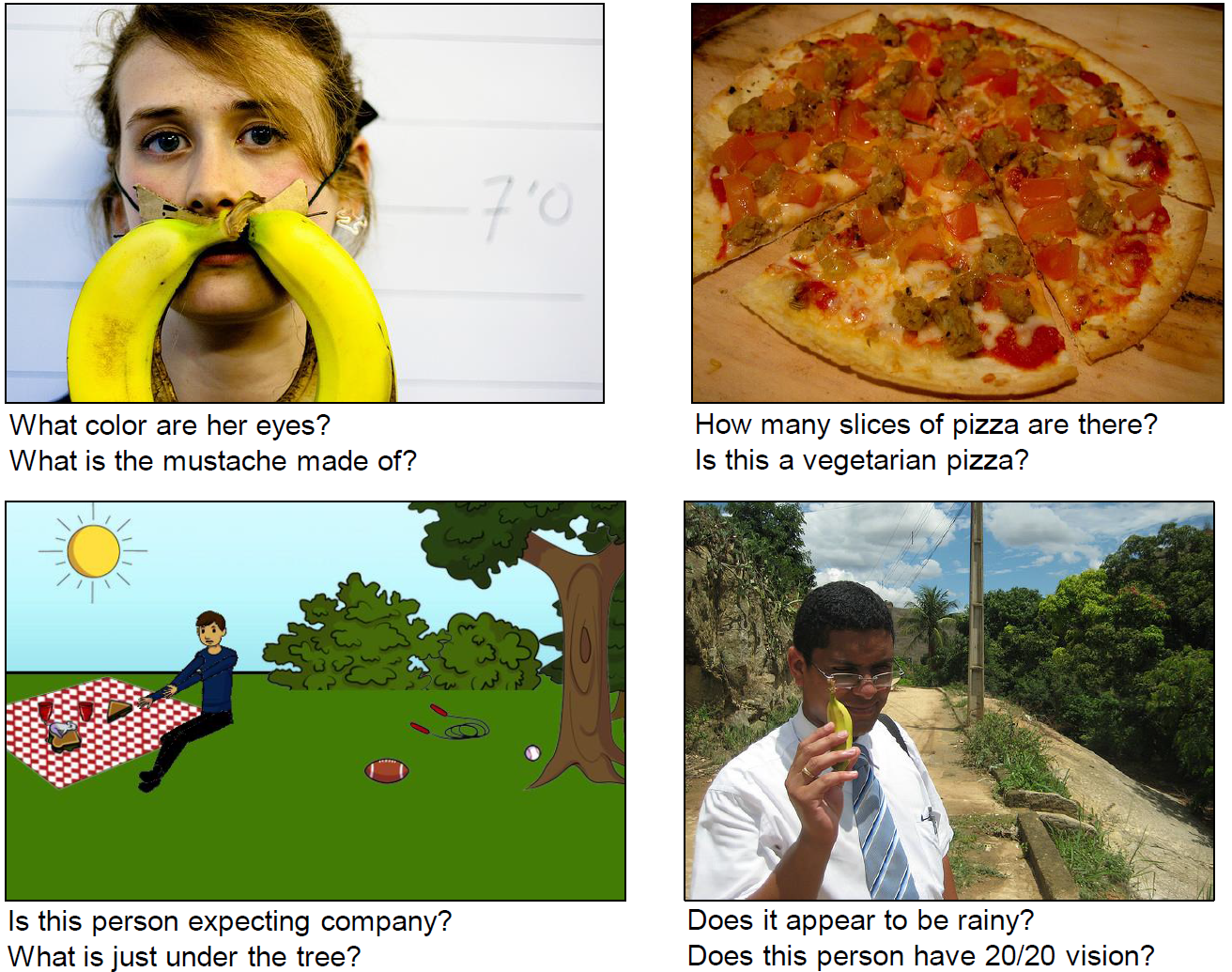 VQA: Visual Question Answering
September 2015 (Full release) 

204,721 MS COCO images (train, val, test)
50,000 abstract scenes

764,163 questions 
9,934,119 answers

20+ person-job-years
visualqa.org
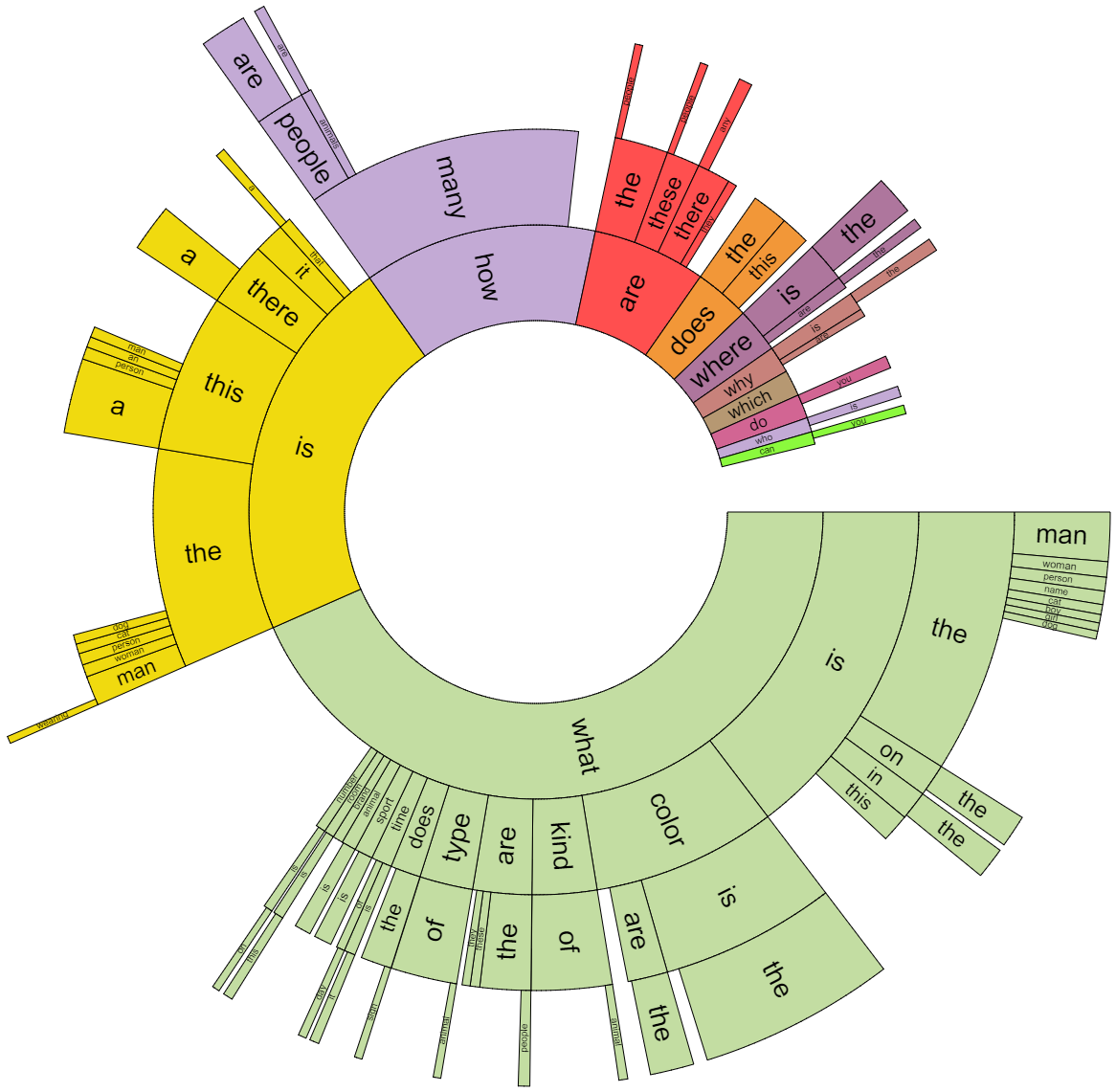 Conclusion
Language
Vision
Knowledge
Commonsense